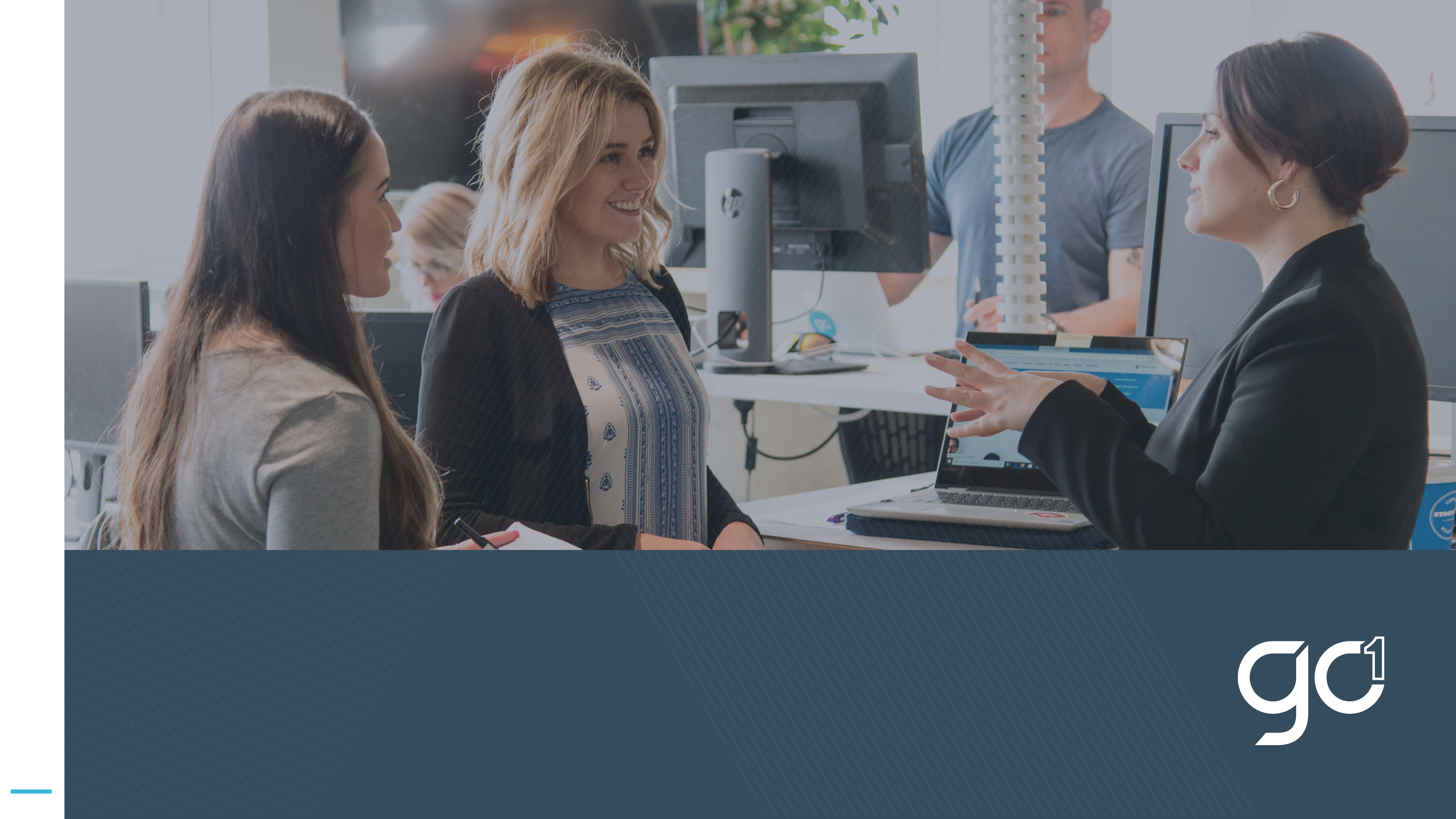 GO1 | Referral Partner
Partner with GO1
Access the world’s largest  corporate training library
1
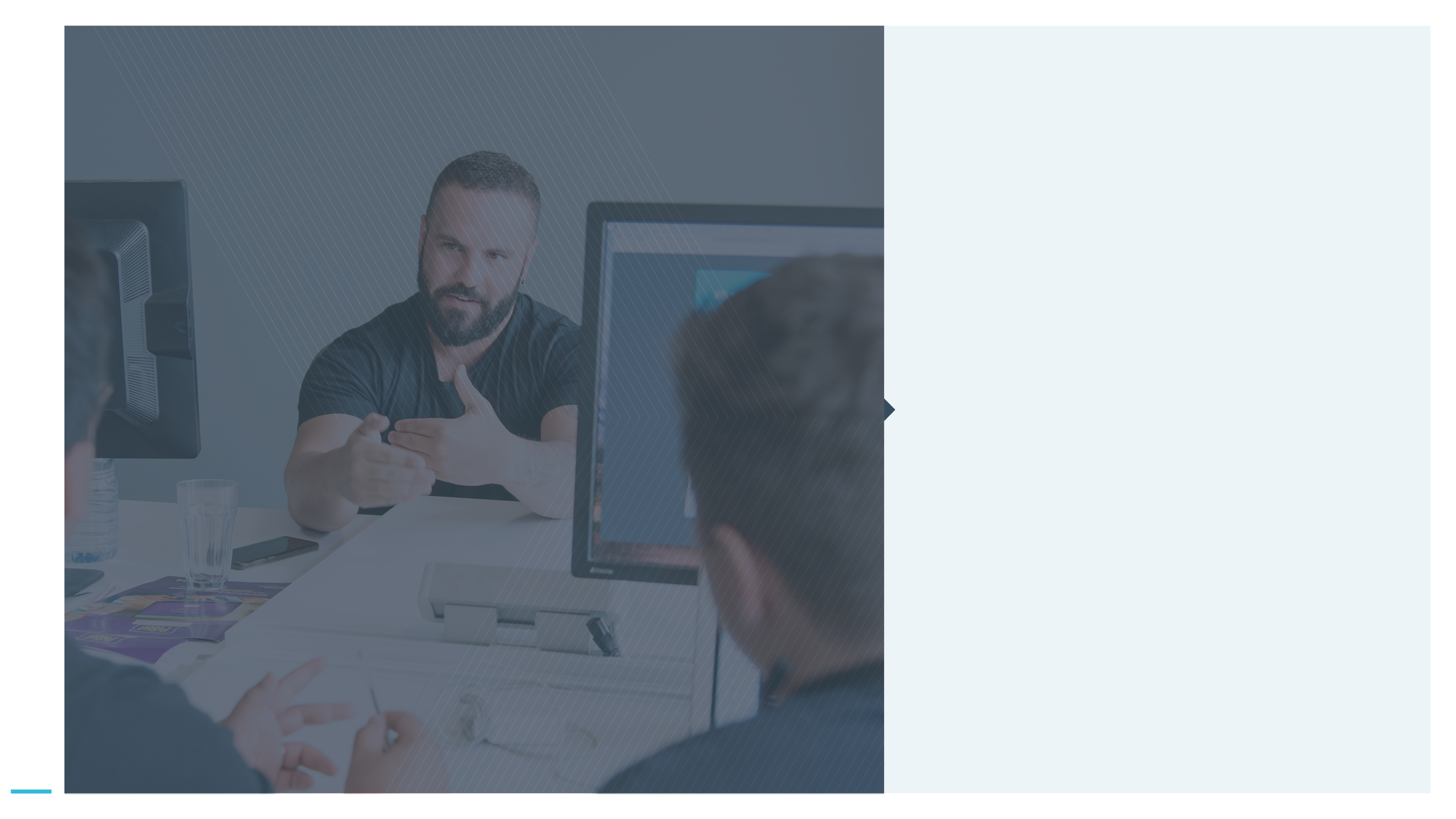 GO1 | Referral Partner
GO1 helps to...
Create a new recurring  revenue stream
Be seen as a thought leader  and an end-to-end solution  provider for your customers  (help your customers to  maintain workplace code  compliance)
GO1 referral partner  program
Begin earning today!
Join the GO1 Referral  Partner Program today!
2
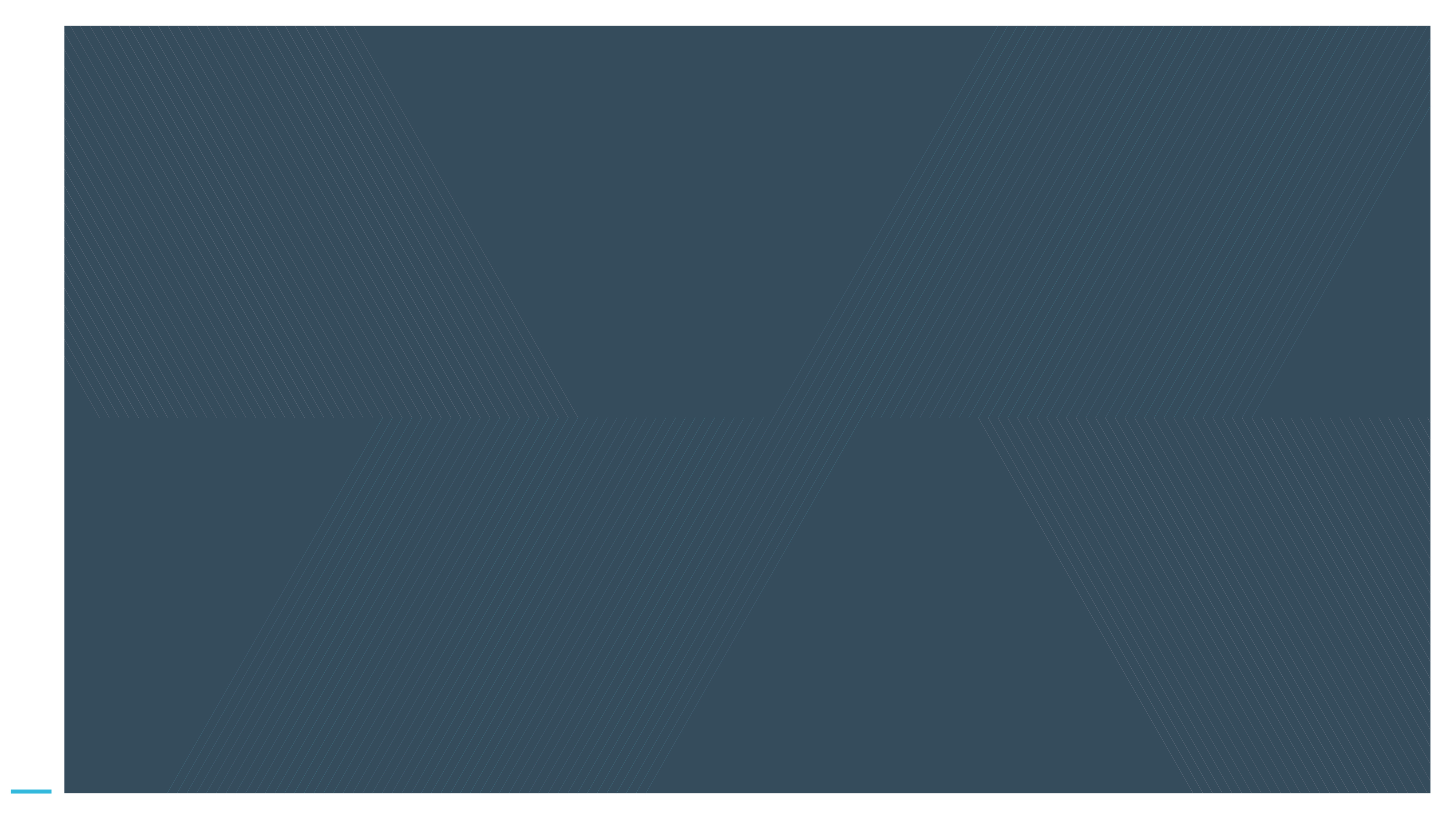 GO1 | Referral Partner
Are you a…
Business Advisor?
B2B Saas Platform looking to  provide extra value to your  customer through your addon  ecosystem?
Check out some of GO1’s Referral Partners...
Flare and Roubler have enabled  their customers to create rich  onboarding courses to get staff  trained on their internal systems  and processes faster and ensure  they remain compliant with  workplace code and practices.
3
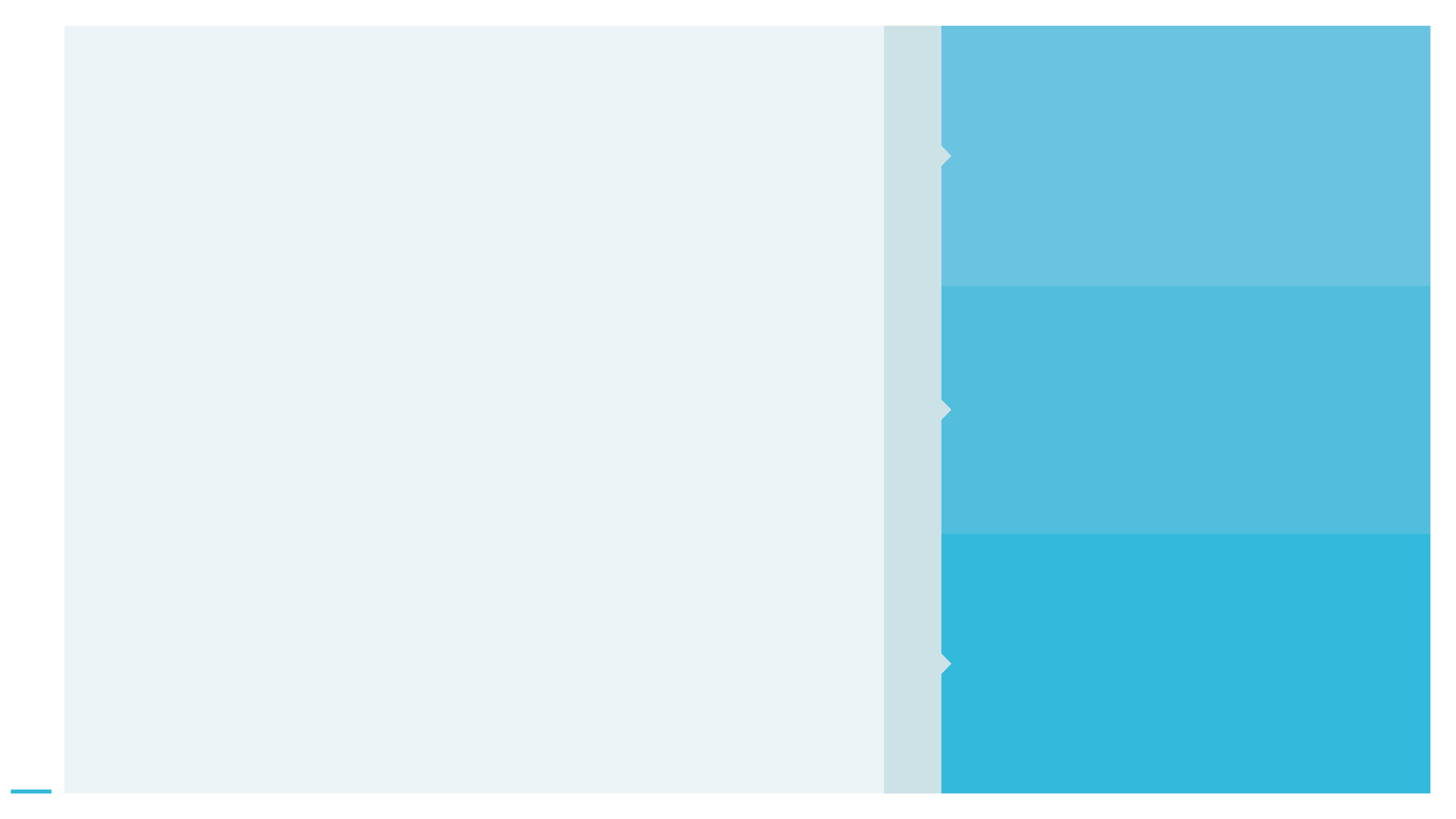 GO1 Learning Platform
GO1 offers a Cloud based online training platform,  with LMS capability including the ability for users to  build their own courses. Accessible 24/7 on any mobile  or tablet device.
Partner with GO1
With the world’s largest network of online training providers,
GO1 simplifies your corporate training.
GO1 PRODUCT SUITE
GO1 Content Marketplace
The marketplace contains more than 400,000  learning items. Ranging from free to pay-per-use  courses covering compliance, soft skills and personal  development content.
GO1 Premium Library
GO1 offers a premium library made up of the most  in-demand courses available from GO1’s network of  global content creators.
Each year GO1 trains more than 500,000 people!
4
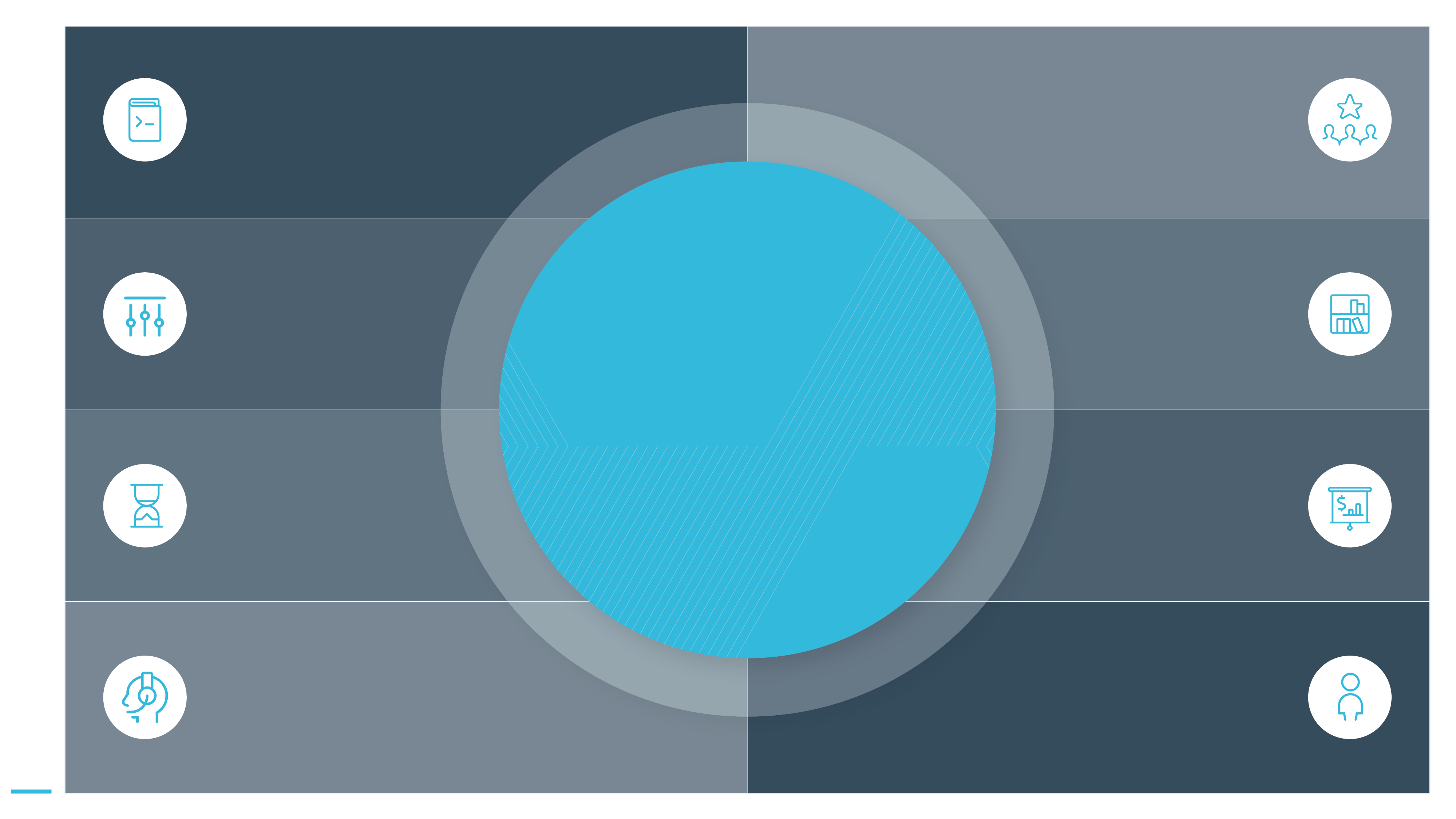 GO1 | Referral Partner
Open new doors
Leverage the fast growth of  the online learning industry;  to attract new clients.
Development tools
You will have access to our proven  partner integration patterns.
Flexible integration  options
We can work with you to  develop the appropriate  solution to suit your needs.
Generate  additional value
Expand your product portfolio  with GO1’s platform and  content offerings.
Why partner  with GO1?
Quick time  to market
Expect short time from  signing up to launch of our  partner solution.
Get rewarded
Create new revenue streams  for your organisation.
Enjoy extensive support
Access to marketing collateral,  technical implementation  documentation and sales enablement.
Partner Manager
They will be available to support you  through the partner process and  answer your questions.
5
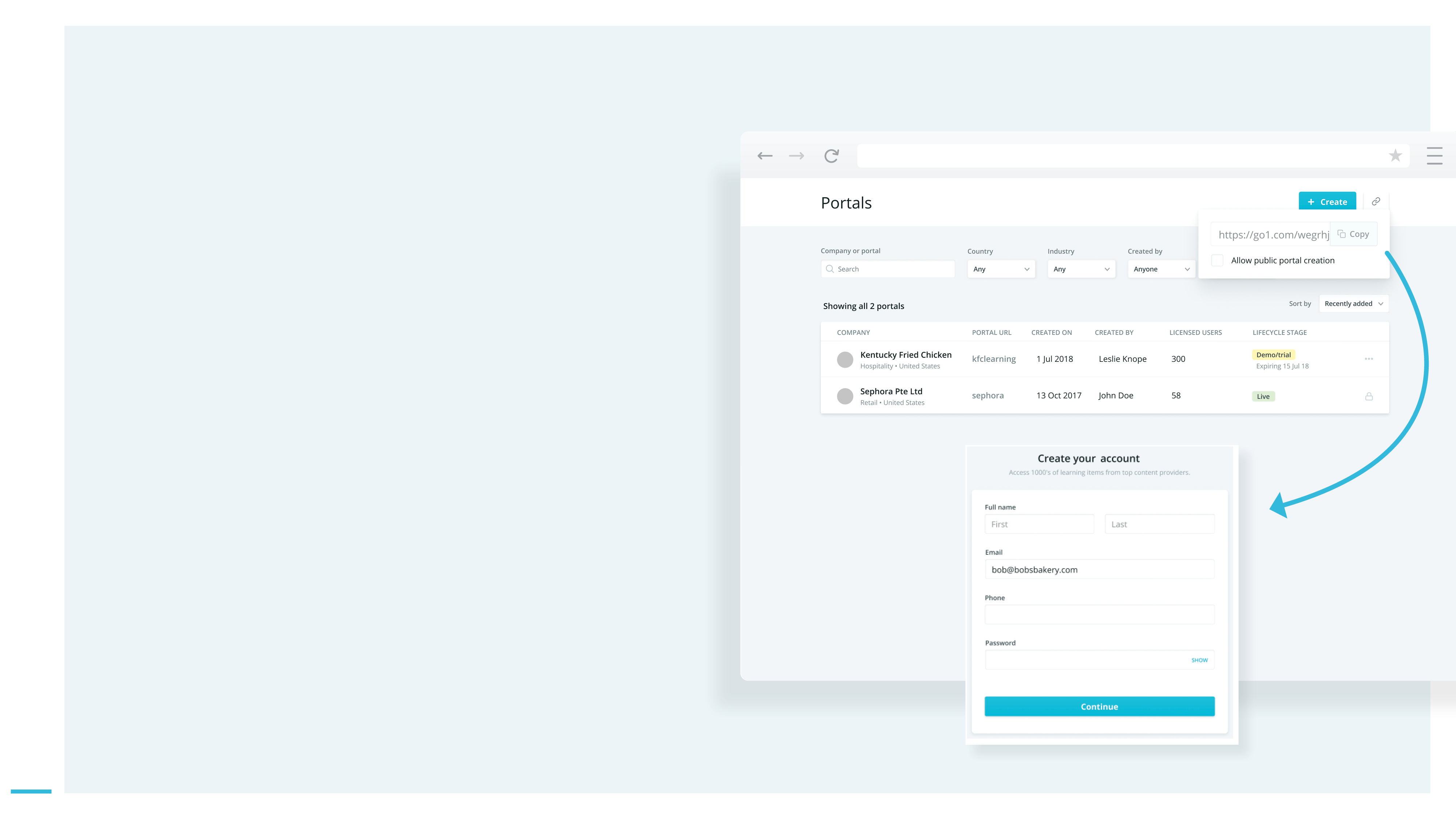 GO1 | Referral Partner
GO1 direct referral  Partner Program
Let your customers know about GO1
As a GO1 referral partner, we let you self-manage  your interested clients. You will have access to the  GO1 Referral Partner Hub, which will serve as your  referral tool. You will also be provided with a web-  link which can be embedded into your website,
or emailed to your clients. When clicked this will  generate an instance of GO1 automatically (linked  to your partner account).
Use your outbound communication channels to  engage your customers. If you have an interested  customer, generate a GO1 trial portal straight  from your partner hub.
6
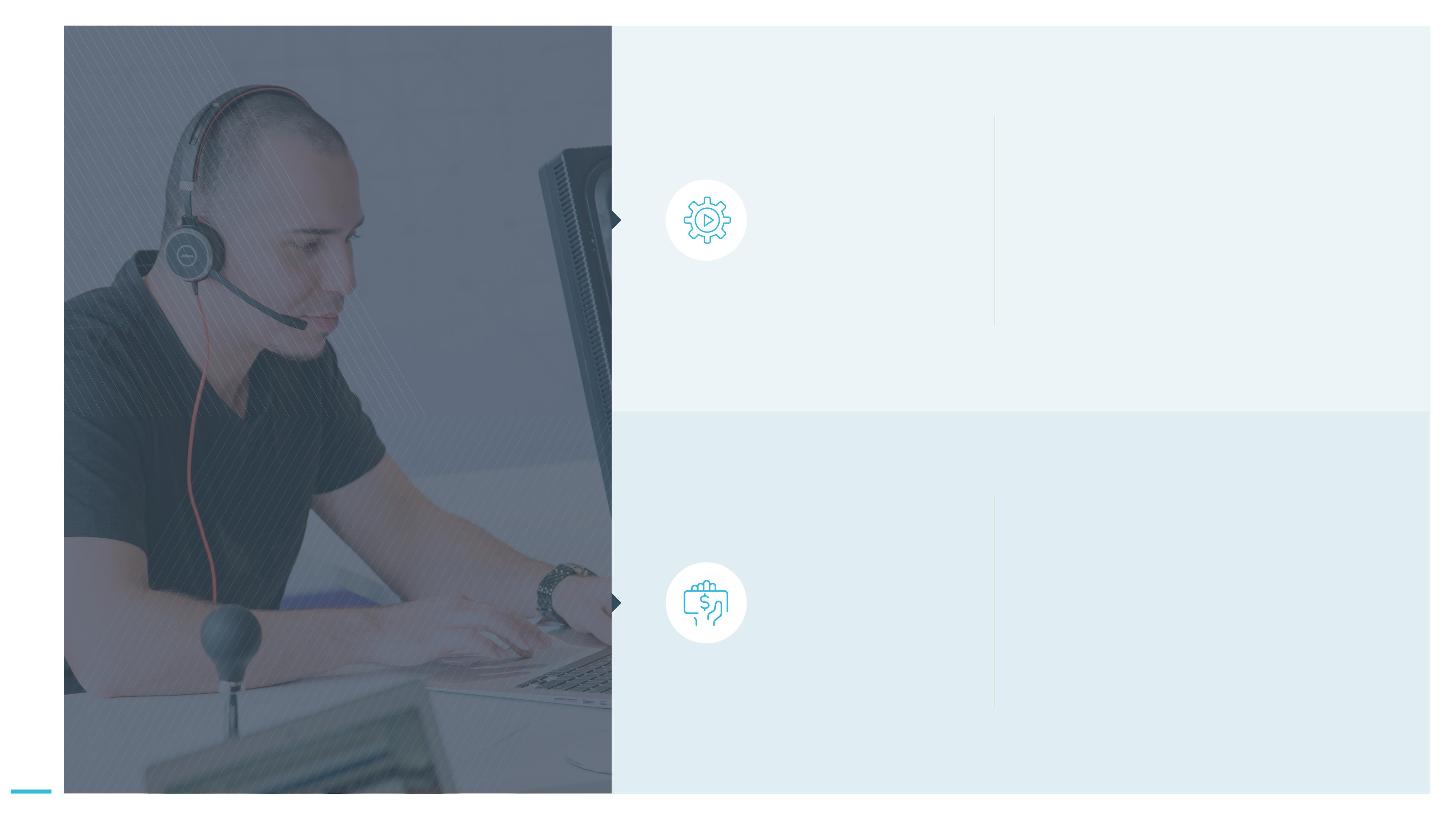 GO1 | Referral Partner
Once you create your customers GO1 portal we  will take care of the sales enablement activities to  convert your referrals, using both direct outreach  and automated email communications. Once  converted: GO1 will manage new clients during on-  boarding and with ongoing support.
GO1 will take  care of the rest
Why become GO1  referral partner?
Receive 50% net revenue for each client you refer  to GO1, once they purchase GO1. Every quarter  you will receive your revenue share from GO1 for  your active, paying referrals.
Receive your  commission
There’s no limit to what you can earn!
7
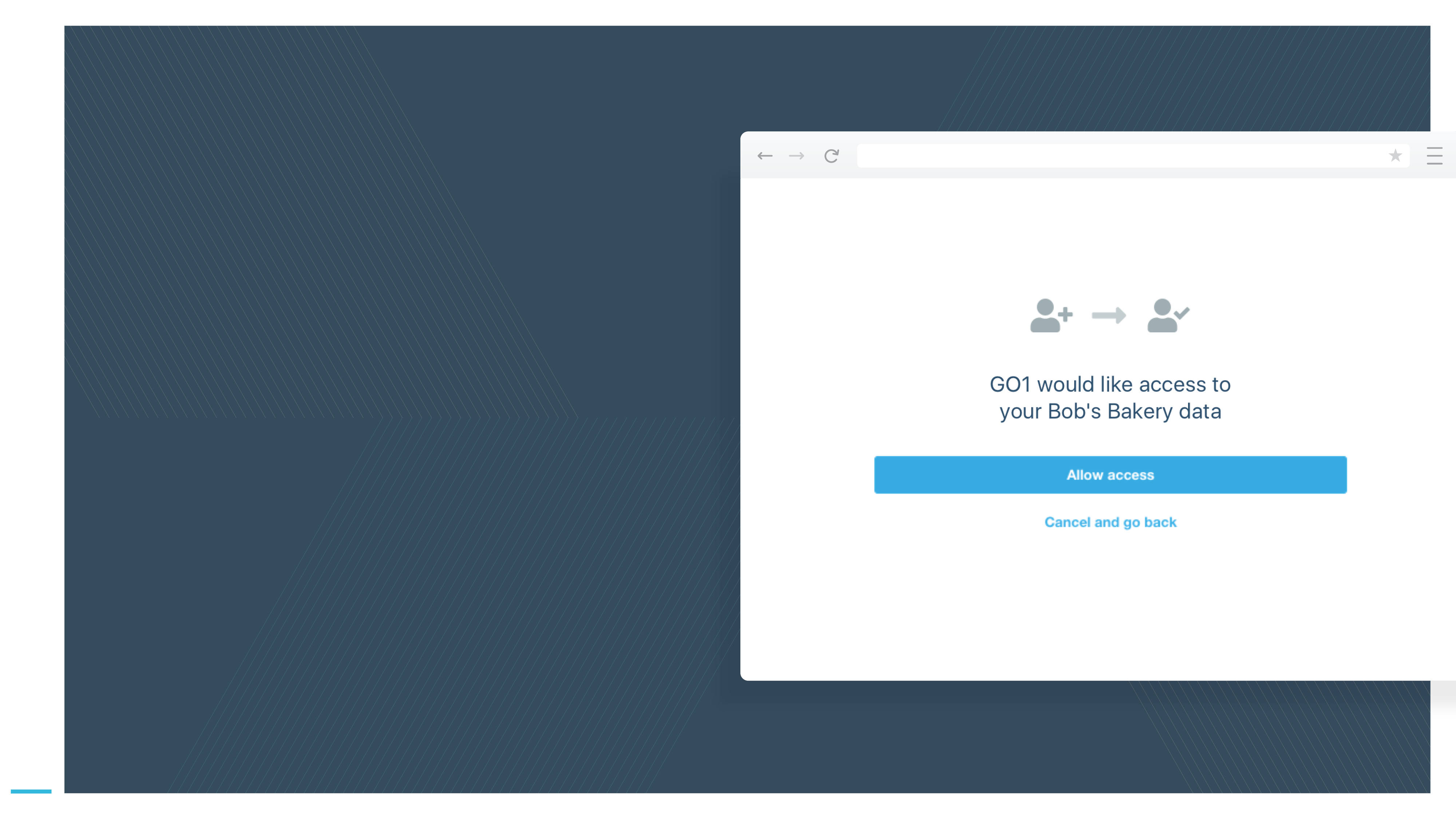 GO1 | Referral Partner
Integrated user experience
You can additionally build workflow based  integrations into your existing platform, so  that user data can be pushed between both
platforms, creating a seamless login experience.
*Optional development
8
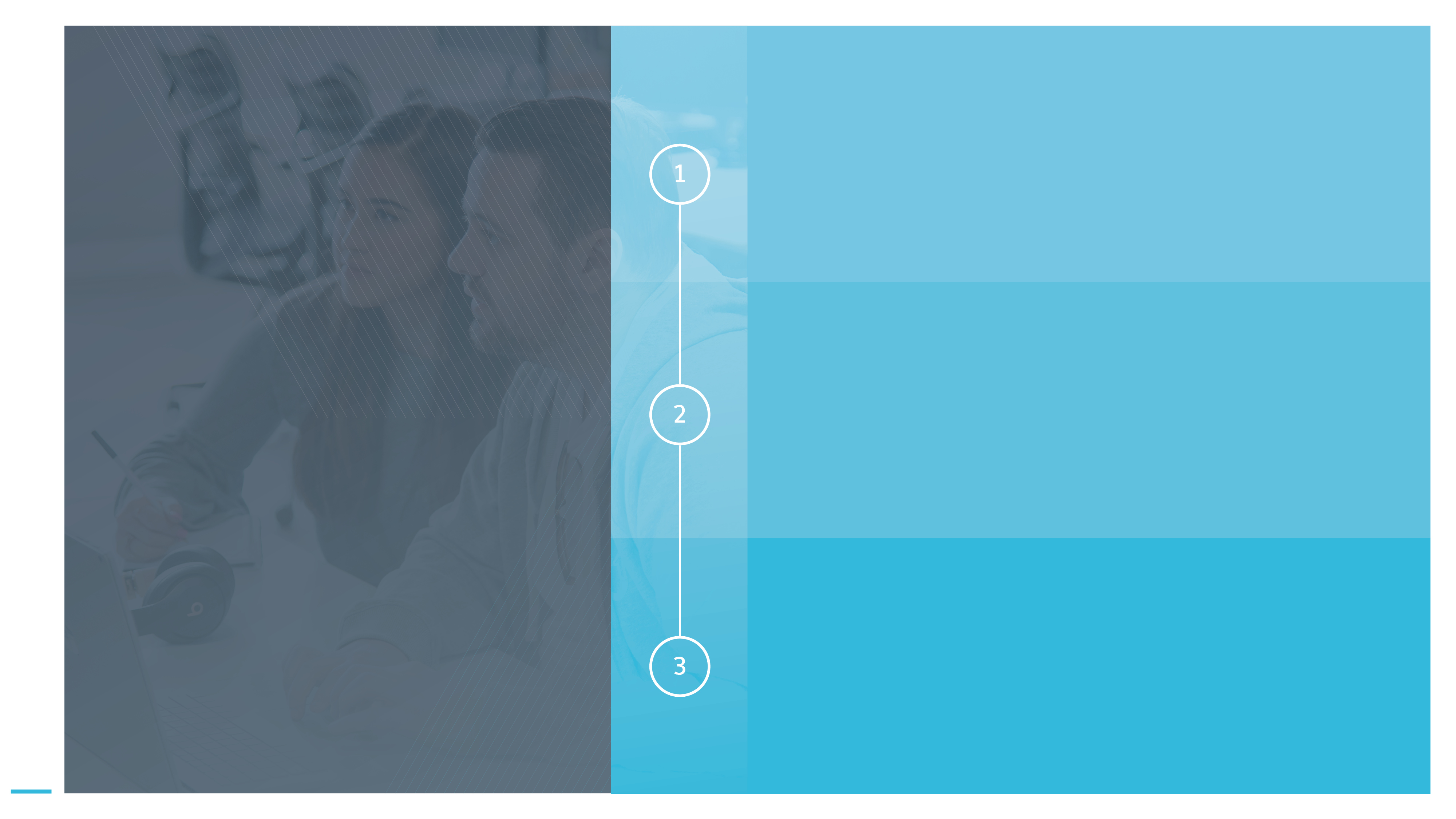 GO1 | Referral Partner
Getting started
Sign the Partner agreement.
Receive your login for your unique Partner Hub
Connect with your GO1 Partner Manager
Use marketing tools and support from GO1 to  communicate with new and existing clients
Sales support
What to  expect next
GO1 will take care of converting leads to paying  customers, using our tried and tested sales processes.
We’ll also take care of all billing and support.
Share your unique referral weblink on your website, social  media and in email campaigns
How you can help?
Stay in regular contact with your partner manager
Consent to your brand being used in promotional material
Create a GO1 landing page on your website
9
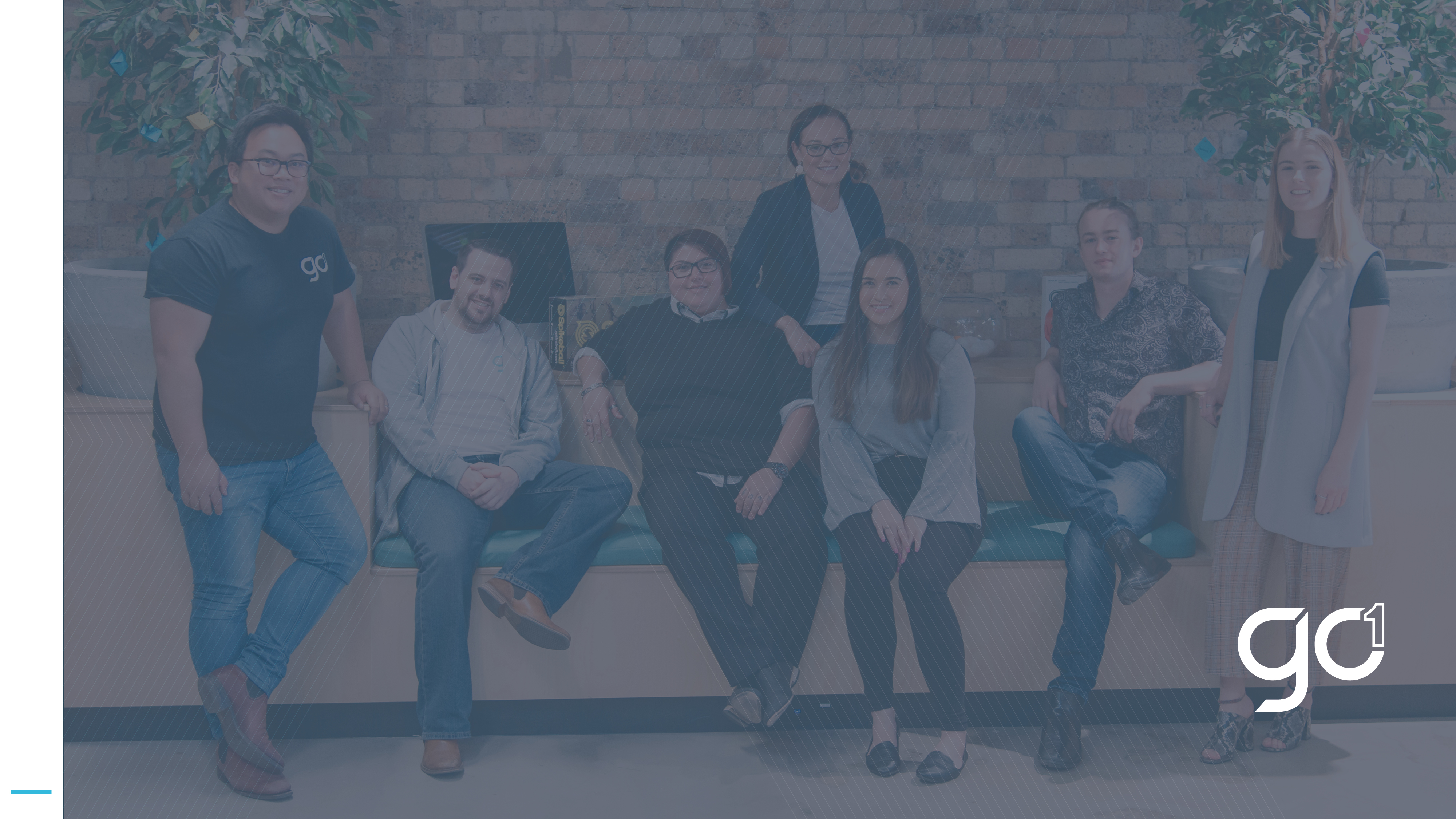 GO1 | Referral Partner
Ready to join the GO1  Partner Program?
Contact your Partner Manager:
dfish@go1.com
10